Figure 1 GeneSpeed database population process. In sequential order as given in the figure: (1) all domain information ...
Nucleic Acids Res, Volume 35, Issue suppl_1, 1 January 2007, Pages D674–D679, https://doi.org/10.1093/nar/gkl990
The content of this slide may be subject to copyright: please see the slide notes for details.
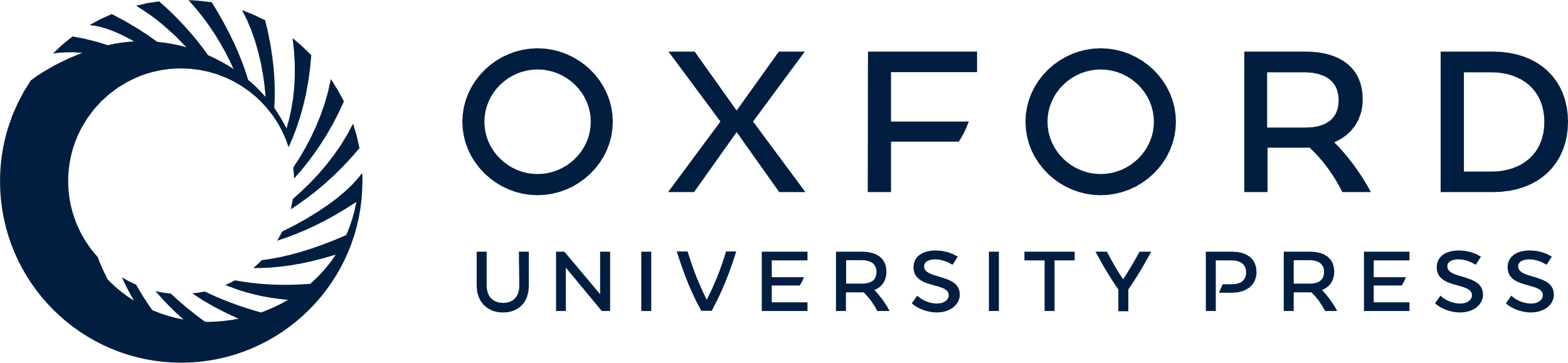 [Speaker Notes: Figure 1 GeneSpeed database population process. In sequential order as given in the figure: (1) all domain information and alignments in the Pfam database are downloaded from Pfam; (2) a single domain is selected (C2H2-Zinc Finger in this example); (3) the ‘full’ alignment (in this case the C2H2-Zinc Finger domain ‘full’ alignment contains 32 874 distinct protein sequences) is used in a (4) batch NCBI-based tBLASTn using the Massively Parallel PbH BLAST Server; (5) tBLASTn output is parsed and redundancy eliminated; (6) non-redundant data are banked into a custom MySQL database; (7) the process is repeated for all domain families in Pfam (currently 7973); (8) other datasets are integrated with the database.


Unless provided in the caption above, the following copyright applies to the content of this slide: © 2006 The Author(s)This is an Open Access article distributed under the terms of the Creative Commons Attribution Non-Commercial License (http://creativecommons.org/licenses/by-nc/2.0/uk/) which permits unrestricted non-commercial use, distribution, and reproduction in any medium, provided the original work is properly cited.]